Διαχείριση και Αξιολόγηση Απόδοσης Ανθρώπινου Δυναμικού
Αφού μελετήσει αυτό το κεφάλαιο, ο αναγνώστης θα είναι σε θέση:
Να εξηγήσει το σκοπό της αξιολόγησης απόδοσης
Να απαντήσει στο ερώτημα «ποιος θα πρέπει να κάνει την αξιολόγηση»
Να εξηγήσει τα υπέρ και τα κατά τουλάχιστον οκτώ μεθόδων αξιολόγησης της απόδοσης
Να εξηγήσει πώς πρέπει να γίνεται μια συνέντευξη ανατροφοδότησης της αξιολόγησης
Βασικές έννοιες στη διαχείριση και την αξιολόγηση απόδοσης
Αξιολόγηση απόδοσης 
Εκτίμηση της τρέχουσας ή της παρελθούσης απόδοσης ενός εργαζομένου σε σχέση με τα πρότυπα απόδοσης που έχουν τεθεί για τη θέση του
Αξιολόγηση απόδοσης
Προϋποθέτει ότι έχουν οριστεί ορισμένα πρότυπα απόδοσης
Ο εργαζόμενος λαμβάνει σχόλια σχετικά με την απόδοσή του
Θέσπιση αποτελεσματικών στόχων
[Speaker Notes: One way to think of this is to remember that the goals you set should be “SMART.” They are specific, and clearly state the desired results. They are measurable, and answer the question, How much? They are attainable. They are relevant, and clearly derive from what the manager and company want to achieve. And, they are timely, and reflect deadlines and milestones]
Θέσπιση αποτελεσματικών στόχων (συν.)
Θέστε συγκεκριμένους στόχους 
Θέστε μετρήσιμους στόχους
Θέστε στόχους που να αποτελούν πρόκληση αλλά συγχρόνως να είναι επιτεύξιμοι
Ενθαρρύνετε τη συμμετοχή
Γιατί αξιολογούμε την απόδοση;
Βοηθά τους προϊστάμενους να παίρνουν αποφάσεις για προαγωγές και αυξήσεις μισθών
Επιτρέπει στον εργοδότη και στον υφιστάμενό του να διαμορφώσουν ένα σχέδιο για τη διόρθωση τυχόν ελλείψεων
Διευκολύνει το σχεδιασμό καριέρας, καθώς παρέχουν την ευκαιρία για αναθεώρηση της σταδιοδρομίας που έχει προγραμματίσει ένας εργαζόμενος υπό το φως των καταγεγραμμένων δυνατών και αδύνατων σημείων του
Ποιος πρέπει να διεξάγει την αξιολόγηση;
Ένας προϊστάμενος θα πρέπει να είναι –και συνήθως είναι– στην καλύτερη θέση για να παρατηρεί και να εκτιμά την απόδοση των υφισταμένων του
[Speaker Notes: The supervisor is usually in the best position to observe and evaluate subordinate’s performance and is also responsible for that person’s performance
Sole reliance on supervisors’ ratings  is not always advisable
An immediate supervisor may be biased for or against the employee]
Αξιολόγηση από ομοβάθμιους εργαζομένους
Οι αξιολογήσεις από συναδέλφους είχαν «άμεση θετική επίδραση σε θέματα όπως: 
Η ελεύθερη επικοινωνία
Η κινητοποίηση
Η κοινωνικοποίηση
Η βιωσιμότητα της ομάδας
Η συνοχή
Η ικανοποίηση
Επιτροπές αξιολόγησης
Συστήνονται από τον άμεσα προϊστάμενο του εργαζομένου και 3-4 άλλους προϊσταμένους
Μπορεί να συνδράμουν στην εξουδετέρωση προβλημάτων όπως η μεροληψίατου μεμονωμένου αξιολογητή 
Μπορεί να δώσουν την ευκαιρία για συμμετοχή στην αξιολόγηση των διαφόρων πτυχών της απόδοσης που είναι παρατηρήσιμες μόνο από διαφορετικούς αξιολογητές
Αυτο-αξιολογήσεις
Ο ίδιος ο εργαζόμενος αξιολογεί την απόδοσή του βάσει συγκεκριμένων ερωτήσεων ή κριτηρίων.
•	Πλεονεκτήματα: Προωθεί την ενδοσκόπηση και την προσωπική ευθύνη.
•	Μειονεκτήματα: Πιθανότητα υπερεκτίμησης ή υποτίμησης.

Το βασικό πρόβλημα με τις αυτο-αξιολογήσεις είναι ότι οι εργαζόμενοι βαθμολογούν τον εαυτό τους υψηλότερα απ’ ότι κάνουν οι προϊστάμενοι
Το 40% των υπαλλήλων σε όλα τα είδη επαγγελμάτων, όταν τους ζητήθηκε να βαθμολογήσουν τη δική τους απόδοση, τοποθέτησαν τον εαυτό τους στο ανώτερο 10%
Αξιολόγηση από υφισταμένους
«Προς τα πάνω αξιολόγηση» 
Οι εργαζόμενοι αξιολογούν την απόδοση των προϊσταμένων τους
Μπορεί να βοηθήσει τα ανώτερα διευθυντικά στελέχη να αντιληφθούν τους τρόπους διοίκησης των υφισταμένων τους, να διαπιστώσουν πιθανά προβλήματα και να αναλάβουν επανορθωτικές δράσεις
Εποπτική αξιολόγηση
Ο εργοδότης συλλέγει πληροφορίες από τους προϊστάμενους, τους υφιστάμενους και τους συναδέλφους του εργαζομένου, αλλά και από πελάτες της επιχείρησης
Είναι πιο βοηθητική όταν γίνεται σαφές πως εξυπηρετεί σκοπούς επαγγελματικής ανάπτυξης παρά αποφάσεις σχετικά με μισθούς ή προαγωγές
[Speaker Notes: With multiple ratees and multiple raters, can be paperwork nightmares]
Βασικές μέθοδοι αξιολόγησης
Μέθοδος των κρίσιμων περιστατικών
Κλίμακες βαθμολόγησης με βάση τη συμπεριφορά
Διοίκηση μέσω στόχων
Γραφική κλίμακα βαθμολόγησης
Εναλλασσόμενη ταξινόμηση
Σύγκριση σε ζεύγη
Υποχρεωτική διασπορά
Βασικές μέθοδοι αξιολόγησης (συν.)
Γραφική κλίμακα βαθμολόγησης
Περιλαμβάνει έναν αριθμό προσόντων και ένα εύρος απόδοσης για καθένα από αυτά
Ο προϊστάμενος βαθμολογεί κάθε υφιστάμενο σημειώνοντας το σκορ που κατά τη γνώμη του περιγράφει με μεγαλύτερη ακρίβεια την απόδοση του εργαζομένου

(Rating Scales)
Ο αξιολογητής βαθμολογεί τον εργαζόμενο σε κλίμακες (π.χ. από 1 έως 5) με βάση χαρακτηριστικά όπως παραγωγικότητα, συνέπεια, ομαδικότητα κ.λπ.
•	Πλεονεκτήματα: Τυποποιημένη και συγκρίσιμη μέθοδος.
•	Μειονεκτήματα: Περιορισμένη δυνατότητα ανάλυσης σε βάθος.
Βασικές μέθοδοι αξιολόγησης (συν.)
Εναλλασσόμενη ταξινόμηση
Καταγράφετε τον υπάλληλο που είναι ο ικανότερος με βάση ένα συγκεκριμένο προσόν, όπως επίσης και τον λιγότερο ικανό
Εναλλάσσετε ανάμεσα σε ικανότερο και λιγότερο ικανό μέχρι που να συμπεριλάβετε το σύνολο των εργαζομένων που καλείστε να αξιολογήσετε
Βασικές μέθοδοι αξιολόγησης (συν.)
Σύγκριση σε ζεύγη
Κάθε υφιστάμενος σχηματίζει ζεύγος και συγκρίνεται με κάθε άλλο υφιστάμενο με βάση ένα συγκεκριμένο προσόν
Βασικές μέθοδοι αξιολόγησης (συν.)
Υποχρεωτική διασπορά
Ο μάνατζερ μοιράζει προκαθορισμένα ποσοστά των υφισταμένων σε κατηγορίες απόδοσης
Σε μια επιχείρηση οι μάνατζερ αξιολογούν τους εργαζομένους σε ομάδες των τριάντα
Αυτοί κατανέμονται σε ένα 20% στην κορυφή, ένα 70% στη μέση και ένα 10% στη βάση
Το χαμηλότερο 10% επιλέγει εάν θα αποδεχθεί ένα προσφερόμενο πακέτο αποχώρησης ή συμμετέχει σε ένα πρόγραμμα βελτίωσης που διαρκεί 90 ημέρες
Βασικές μέθοδοι αξιολόγησης (συν.)
Η μέθοδος των κρίσιμων περιστατικών
Τήρηση ενός αρχείου με τα ασυνήθιστα καλά ή μη επιθυμητά παραδείγματα της εργασιακής συμπεριφοράς ενός εργαζομένου και επισκόπηση αυτού του αρχείου σε περιοδική βάση από κοινού με τον ίδιο τον εργαζόμενο
Καταγράφονται θετικά ή αρνητικά περιστατικά που δείχνουν την απόδοση του εργαζομένου κατά τη διάρκεια της περιόδου αξιολόγησης.
•	Πλεονεκτήματα: Εστιάζει σε πραγματικές συμπεριφορές.
•	Μειονεκτήματα: Χρονοβόρα, απαιτεί συνεχή παρακολούθηση.
[Speaker Notes: Helps ensure that the supervisor thinks about the subordinate’s appraisal all during the year
Does not just reflect the employee’s most recent performance]
Βασικές μέθοδοι αξιολόγησης (συν.)
Κλίμακες βαθμολόγησης με βάση τη συμπεριφορά
Συνδυάζουν τα πλεονεκτήματα των κρίσιμων περιστατικών με την ποσοτική βαθμολόγηση, αντιστοιχώντας μια ποσοτική κλίμακα σε συγκεκριμένα περιγραφικά παραδείγματα καλής και κακής απόδοσης

Μέθοδος Συμπεριφορικής Παρατήρησης (Behaviorally Anchored Rating Scales – BARS)
Συνδυάζει ποσοτικά στοιχεία με παραδείγματα συμπεριφοράς που περιγράφουν συγκεκριμένα επίπεδα απόδοσης.
Πλεονεκτήματα: Λεπτομερής, πιο αντικειμενική.
Μειονεκτήματα: Δύσκολη στην κατασκευή και εφαρμογή.
Βασικές μέθοδοι αξιολόγησης (συν.)
Διοίκηση μέσω στόχων
Απαιτεί από το μάνατζερ να θέσει μετρήσιμους στόχους με κάθε εργαζόμενο και στη συνέχεια να συζητά σε περιοδική βάση την πρόοδο του τελευταίου ως προς αυτούς τους στόχους

(Management by Objectives – MBO)
Οι εργαζόμενοι και οι προϊστάμενοι θέτουν κοινούς, μετρήσιμους στόχους και η αξιολόγηση βασίζεται στην επίτευξή τους.
•	Πλεονεκτήματα: Αντικειμενική αξιολόγηση βάσει αποτελεσμάτων.
•	Μειονεκτήματα: Εστιάζει μόνο στο αποτέλεσμα, όχι στη διαδικασία.
Διοίκηση μέσω στόχων
Καθορισμός των στόχων του οργανισμού
Καθορισμός στόχων σε κάθε τμήμα
Διάλογος για τους στόχους των τμημάτων
Προσδιορισμός αναμενόμενων αποτελεσμάτων
Διενέργεια ελέγχων απόδοσης και μέτρηση των αποτελεσμάτων
Παροχή πληροφόρησης στον εργαζόμενο
Electronic Performance Monitoring
Βασικές μέθοδοι αξιολόγησης (συν.)
Ηλεκτρονικές αξιολογήσεις απόδοσης
Στις μέρες μας οι αξιολογήσεις γίνονται κυρίως με τη χρήση ηλεκτρονικών υπολογιστών ή του διαδικτύου
[Speaker Notes: Allows managers to determine the pace at which employees are working, their degree of accuracy, log-in and log-off times, and the amount of time spent on breaks]
Διαχείριση της απόδοσης
Διαχείριση της απόδοσης
Διαρκής διαδικασία αναγνώρισης, μέτρησης και ανάπτυξης της απόδοσης ατόμων και ομάδων, και η ευθυγράμμιση της απόδοσής τους με τους στόχους του οργανισμού
[Speaker Notes: Includes practices through which the manager defines the employee’s goals and work, develops the employee’s capabilities, and evaluates and rewards the person’s efforts]
Διαχείριση της απόδοσης (συν.)
Μοίρασμα κατευθύνσεων 
Ευθυγράμμιση στόχων
Διαρκής παρακολούθηση της απόδοσης
Διαρκής παροχή ανατροφοδότησης
Καθοδήγηση και η υποστήριξη της επαγγελματικής ανάπτυξης
Επιβράβευση, αναγνώριση και αμοιβές
[Speaker Notes: • Direction sharing means communicating the company’s goals throughout
the company and then translating these into doable departmental, team,
and individual goals.
• Goal alignment means having a method that enables managers to see the link
between the employees’ goals and those of their department and company.
• Ongoing performance monitoring usually includes using computerized systems
that measure and then e-mail progress and exception reports based on the
person’s progress toward meeting his or her performance goals.
• Ongoing feedback includes both face-to-face and computerized feedback regarding
progress toward goals.
• Coaching and developmental support should be an integral part of the feedback process.
• Rewards, recognition, and compensation provide the consequences needed to keep
the employee’s goal-directed performance on track.]
Επιλεγμένες καλές πρακτικές για δίκαιες αξιολογήσεις απόδοσης
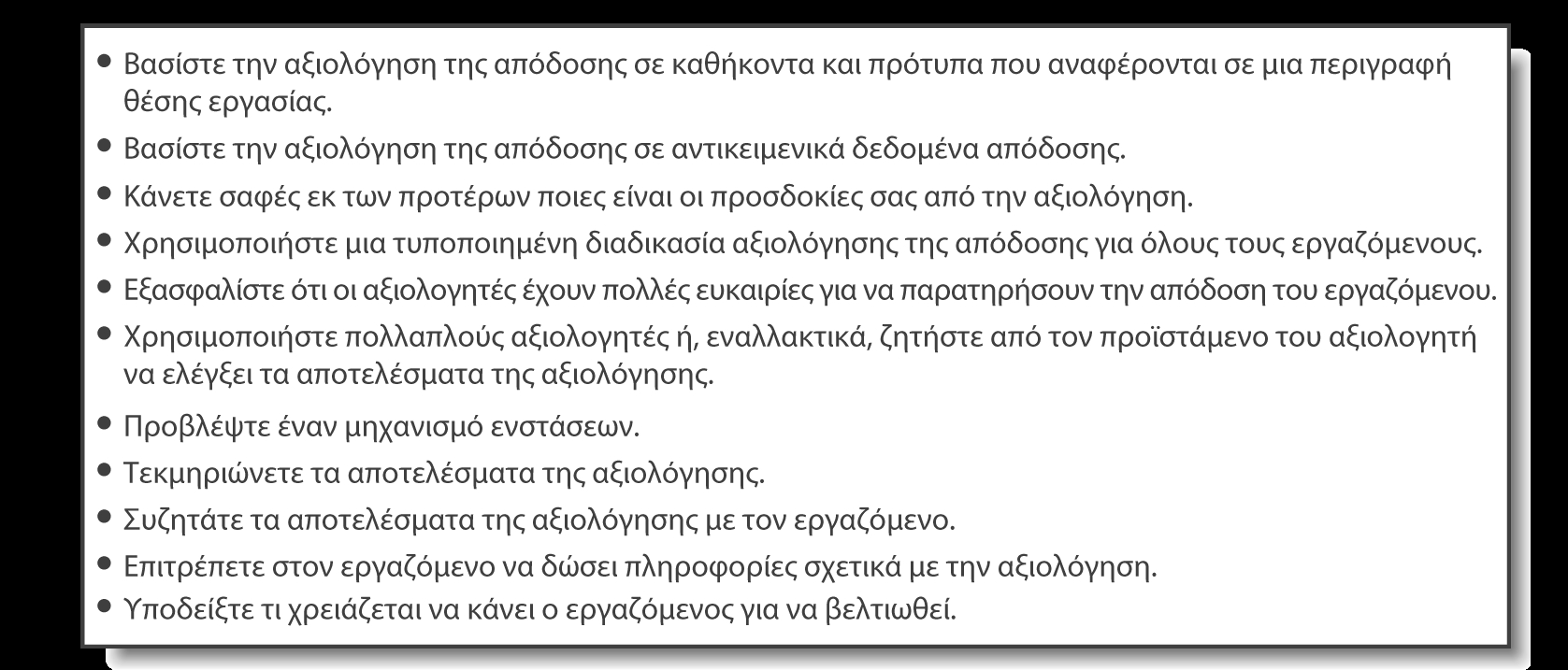 Κοινά προβλήματα κατά την αξιολόγηση
Ασαφή πρότυπα
Επίδραση του φωτοστέφανου
Κεντρική τάση
Επιείκεια ή αυστηρότητα
Προκατάληψη
Κοινά προβλήματα κατά την αξιολόγηση (συν.)
Επίδραση του φωτοστέφανου
Η βαθμολόγηση ενός υφιστάμενου ως προς ένα προσόν επηρεάζει τον τρόπο που τον βαθμολογείτε ως προς κάποιο άλλο προσόν
Κεντρική τάση 
Η τάση να βαθμολογούνται όλοι οι εργαζόμενοι κοντά στο μέσο όρο
Επιείκεια ή αυστηρότητα
Μερικοί προϊστάμενοι τείνουν να βαθμολογούν όλους τους υφιστάμενούς τους με υψηλό ή χαμηλό σκορ κατ’ εξακολούθηση
Βελτιστοποίηση της συνέντευξης κοινοποίησης της αξιολόγησης
Συνέντευξη αξιολόγησης
Ο προϊστάμενος και ο υφιστάμενος προβαίνουν σε επισκόπηση της αξιολόγησης και σχεδιάζουν τον τρόπο για να μειώσουν τυχόν ελλείμματα και να ενισχύσουν τα δυνατά σημεία
Προετοιμασία της συνέντευξης αξιολόγησης
Δώστε έγκαιρα την ευκαιρία στον υφιστάμενό σας να αναθεωρήσει τη δουλειά του και να συγκεντρώσει ερωτήσεις και σχόλια
Συγκρίνετε την απόδοση του εργαζομένου με τα πρότυπα της θέσης και εξετάστε το αρχείο προηγούμενων αξιολογήσεων του ιδίου
Ορίστε από κοινού με τον εργαζόμενο την ώρα διεξαγωγής της συνέντευξης και προβλέψτε ένα εύλογο χρονικό διάστημα για την περαίωσή της
[Speaker Notes: First, give the subordinate at least a week’s notice to review his or her work, and to read over his or her job description, analyze problems, and compile questions and comments.
Next, study his or her job description, compare the employee’s performance to his or her standards, and review the files of the person’s previous appraisals
Finally, choose the right place for the interview and schedule enough time for it. The interview should be done in a private area]
Διενέργεια της συνέντευξης
Κάνετε τη συνέντευξη σε έναν ιδιωτικό χώρο χωρίς περισπασμούς
Συζητήστε για τα αντικειμενικά δεδομένα της εργασίας
Καταλήξτε σε συμφωνία πριν από την αποχώρηση του εργαζομένου σχετικά με το πώς και πότε θα βελτιωθούν τα πράγματα
Εξασφαλίστε το δίκαιο χαρακτήρα της διαδικασίας
Μάθετε πώς να χειρίζεστε την αμυντική στάση του εργαζομένου